Figure 6. Resveratrol can correct CI or CIV deficiency. (A) Oxygen uptake rates per microgram of cell protein in ...
Hum Mol Genet, Volume 23, Issue 8, 15 April 2014, Pages 2106–2119, https://doi.org/10.1093/hmg/ddt603
The content of this slide may be subject to copyright: please see the slide notes for details.
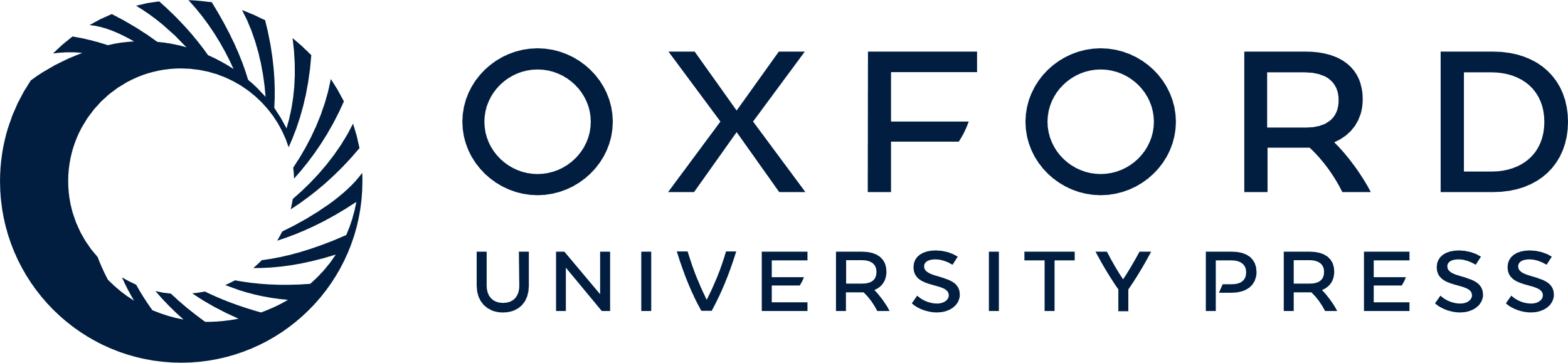 [Speaker Notes: Figure 6. Resveratrol can correct CI or CIV deficiency. (A) Oxygen uptake rates per microgram of cell protein in control and CI-deficient fibroblasts. (B) O.U.R. per microgram of cell protein in control and CIV-deficient fibroblasts. (C) Lactate-to-pyruvate ratio in control and CI-deficient fibroblasts. Fibroblasts were treated 72 h with vehicle or 75 µm RSV. Each bar represents the means ± SD of at least three independent experiments. In each experiment, the assays were performed in duplicate or triplicate. *P < 0.001 compared with vehicle-treated cells.


Unless provided in the caption above, the following copyright applies to the content of this slide: © The Author 2013. Published by Oxford University Press. All rights reserved. For Permissions, please email: journals.permissions@oup.com]